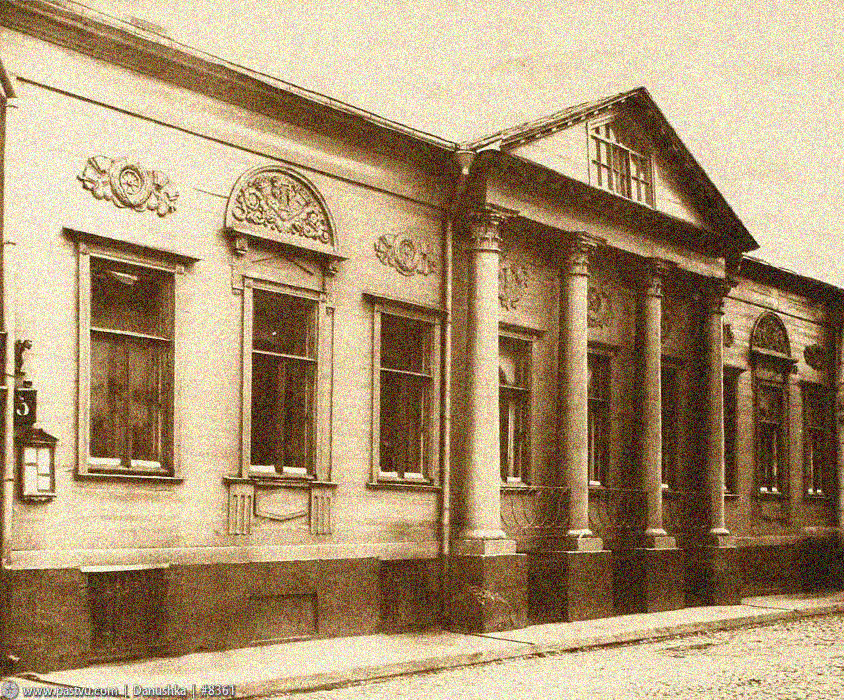 РЕАЛИЗЦИЯ
объектов культурного наследия
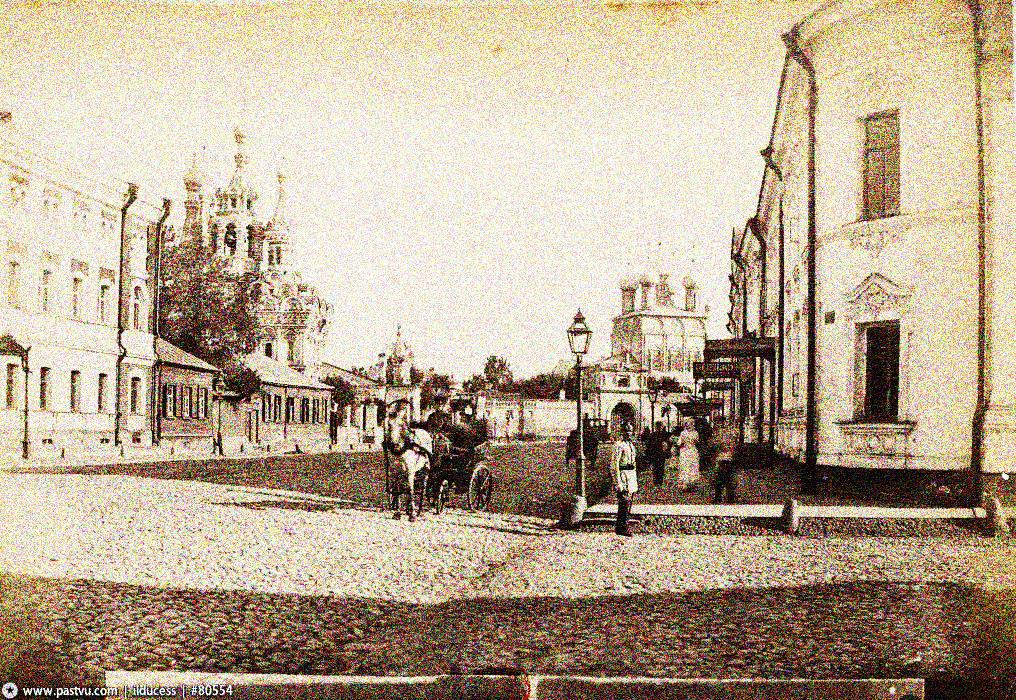 Объекты культурного наследия
в АРЕНДУ на 49 лет!
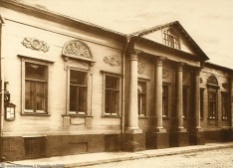 СРОК  договора аренды
49 ЛЕТ
За период 2013-2015 г.  
реализовано - 11 объектов
среднее число уч. – 5,6
превышение – 432,9 %
НАЗНАЧЕНИЕ
СВОБОДНОЕ
(в соответствии с лотовой документацией)
УСЛОВИЕ
Осуществление ремонтных и реставрационных работ на объекте культурного наследия 
(срок осуществления работ не более 5 лет)
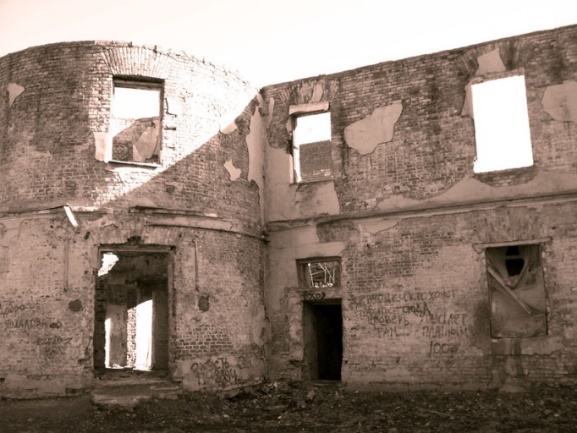 Заключение договора аренды по 
1 руб. за кв.м в год

Многофункциональное использование объекта, в т.ч. в коммерческих целях
ВОЗМОЖНОСТИ
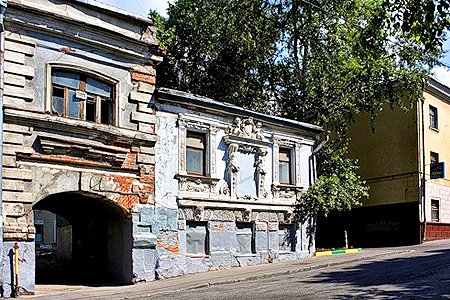 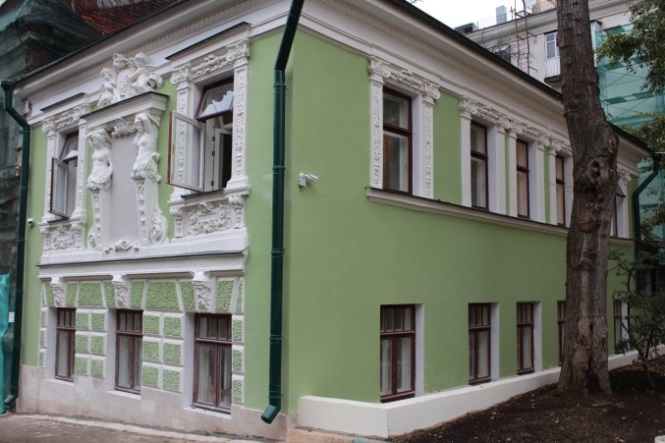 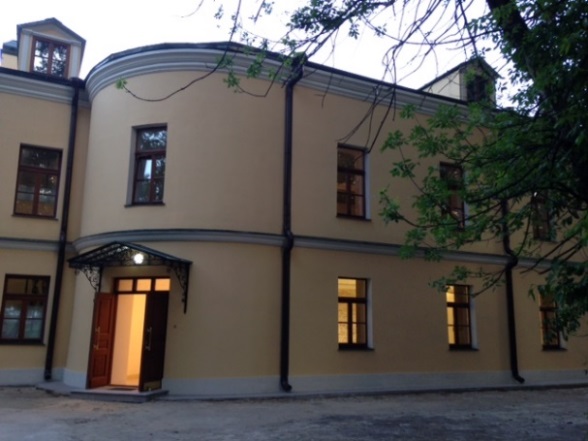 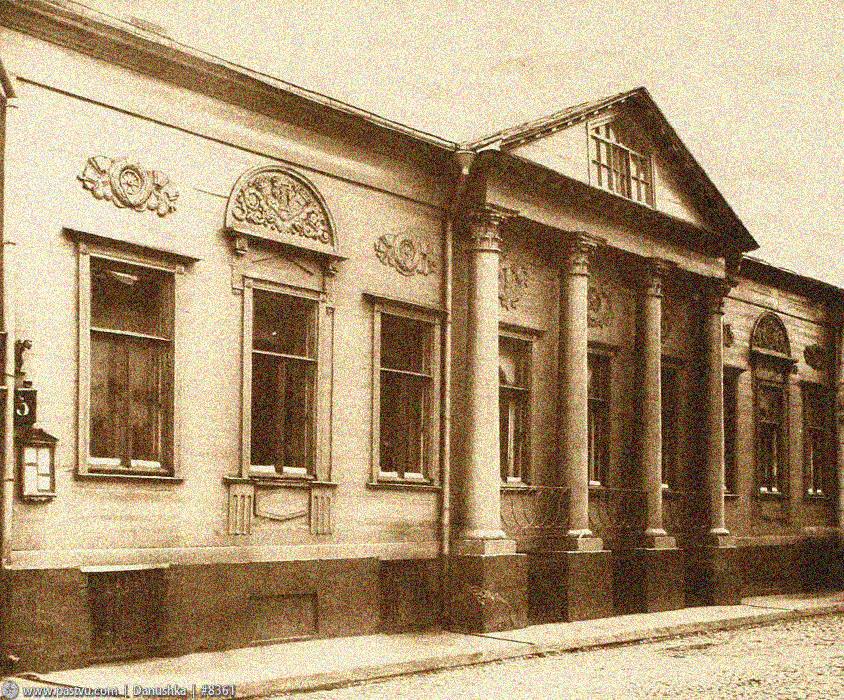 Аренда объекта культурного наследия
Усадьба Сытина А.П.
Уникальное сохранившееся с допожарных времен деревянное сооружение начала XIX века, расположенное в центре Москвы
Сытинский пер., д.5/10, стр.5
Усадьба Сытина А.П., Главный дом
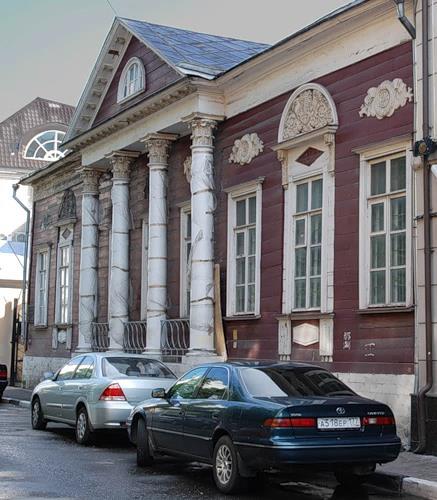 Год постройки: кон. XVIII - 1-я пол. XIX вв. 
Характеристика: одноэтажный деревянный дом с антресолями и каменным цокольным этажом
Площадь:              683,3 кв.м

Этажность:        1 надземный этаж
                                   антресоль 1-го этажа
                                         цокольный этаж

Высота потолков:   3,60 м 
Процент износа:     20% на 2007 г.
Год постройки:        до 1917 года

Функциональное назначение: свободное
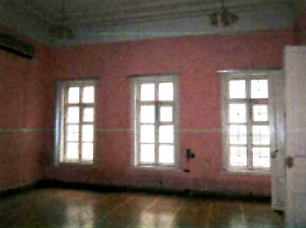 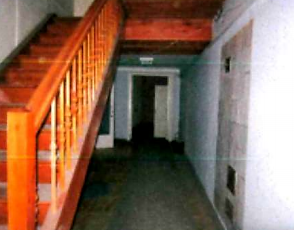 Сытинский пер., д. 5/10, стр.5
ЦАО, Пресненский район


Начальный размер 
годовой ар.платы:                  13 147 430,0 руб.

Размер задатка:                      13 015 955,7 руб.

Шаг аукциона:                       657 371,5 руб.
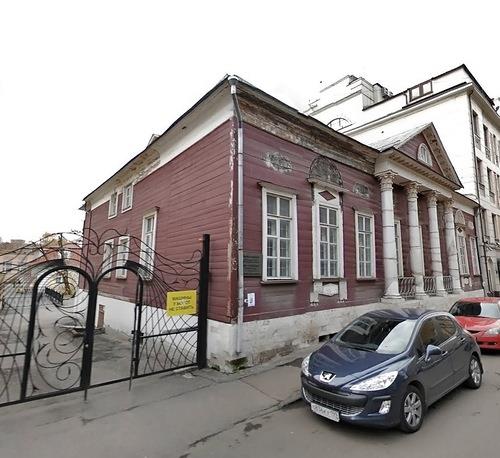 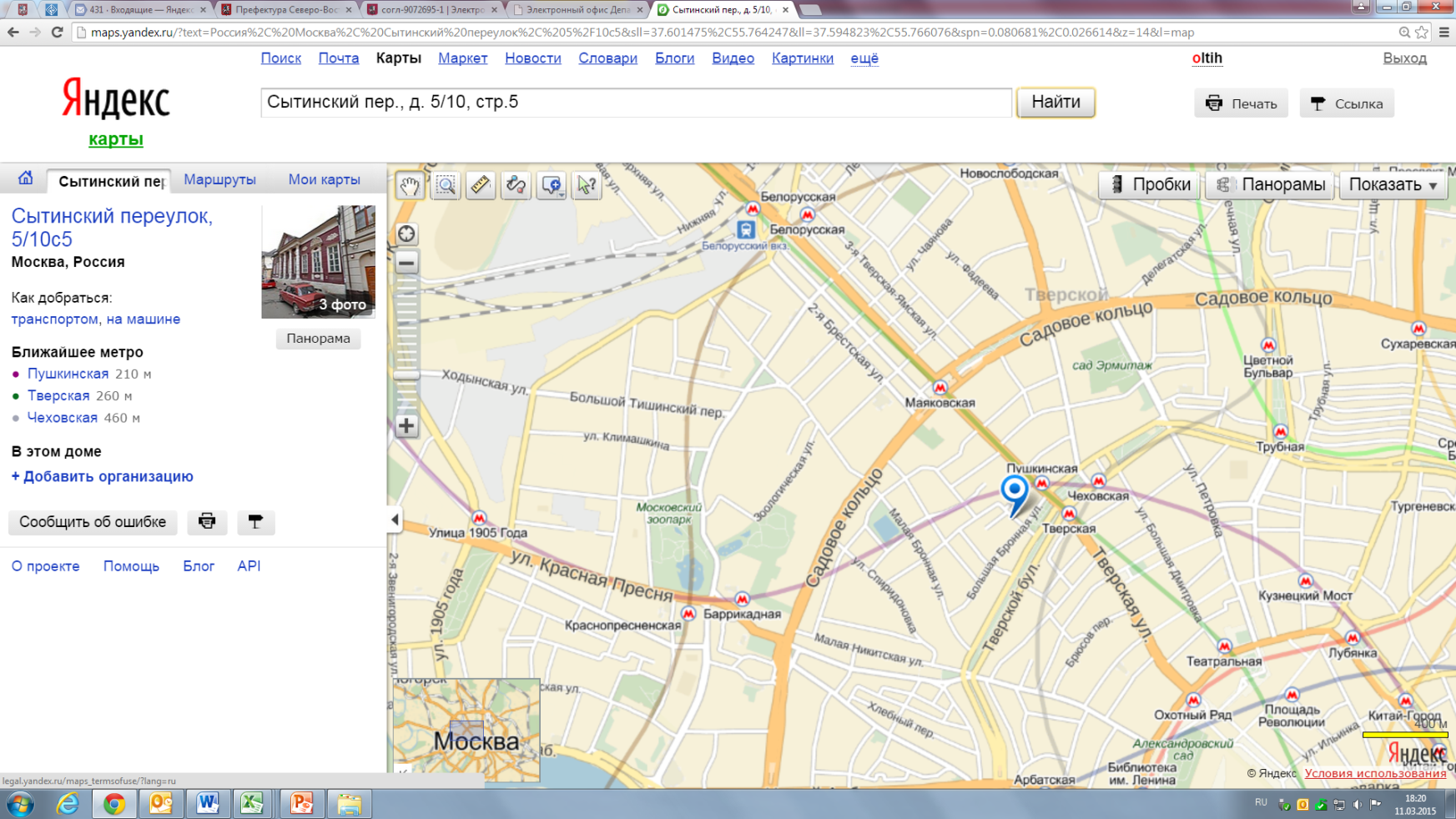 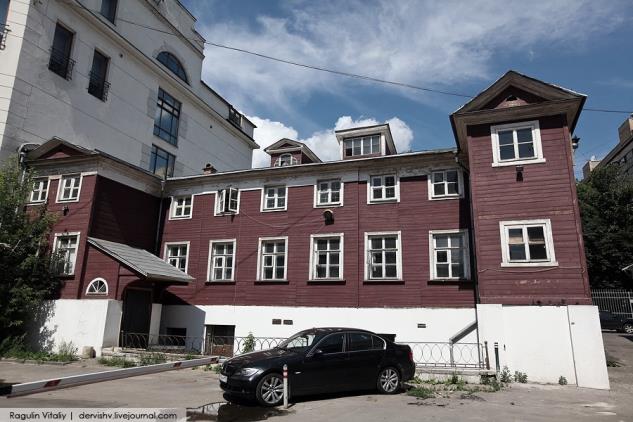 Прием заявок: по 16 октября
Аукцион: 22.10.2015
Расстояние до метро «Пушкинская» - 250 м
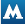 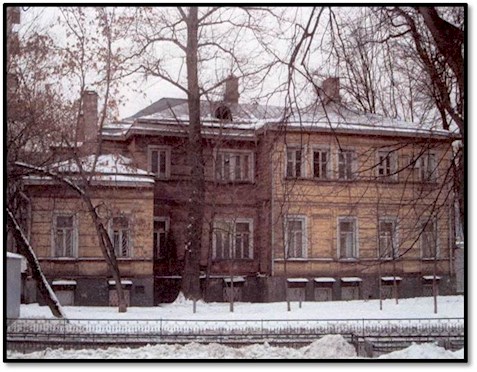 Аренда объекта культурного наследия
пер.Гусятников, д.7, стр.1
пер.Гусятников, д.7, стр.1
объект культурного наследия регионального значения «Жилой дом Э.А. фон Беренса, 1880 г., техник архитектуры М.А.Фидлер. Здесь в 1920-х жил кинорежиссёр Г.Л.Рошаль»
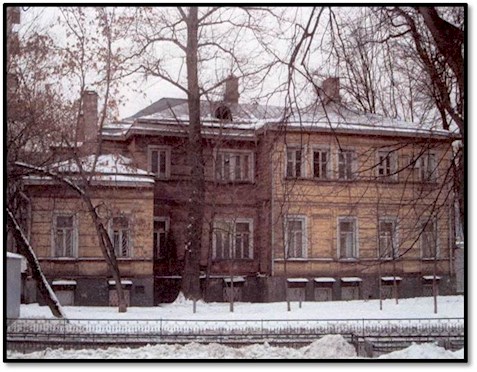 Год постройки: до 1917

Характеристика: отдельно стоящее здание
Площадь:                     811,2 кв.м
Этажность:               1 надземный, 1 подземный,      
                                       мезонин
Высота потолков:    1 этаж – 3,50 м           
	                  мезонин – 2,65 м
	                   подвал – 2,45 м              
Процент износа:      69% на 1998 г.
Функциональное назначение: свободное
Видеоролик на investmoscow.ru
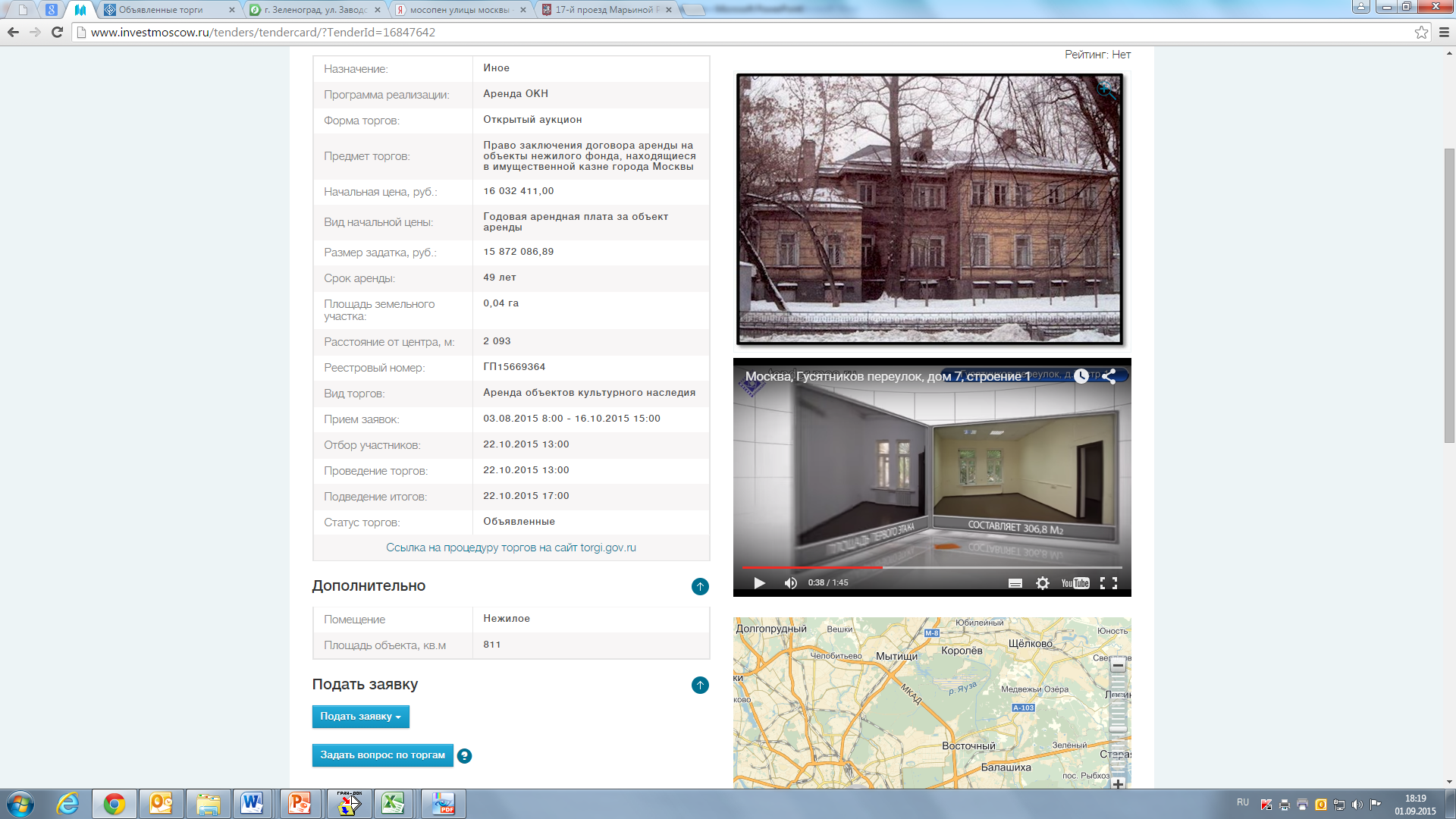 Гусятников  пер., д.7, стр.1
ЦАО, район Басманный




Начальный размер 
годовой ар.платы:           16 032 411,00 руб.

Размер задатка:               15 872 086,89руб.

Шаг аукциона:                801 620,55 руб.
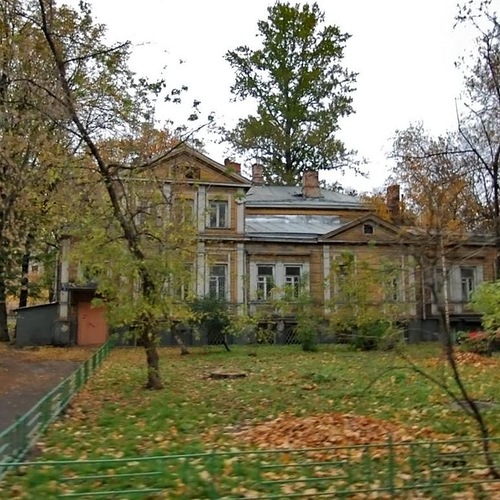 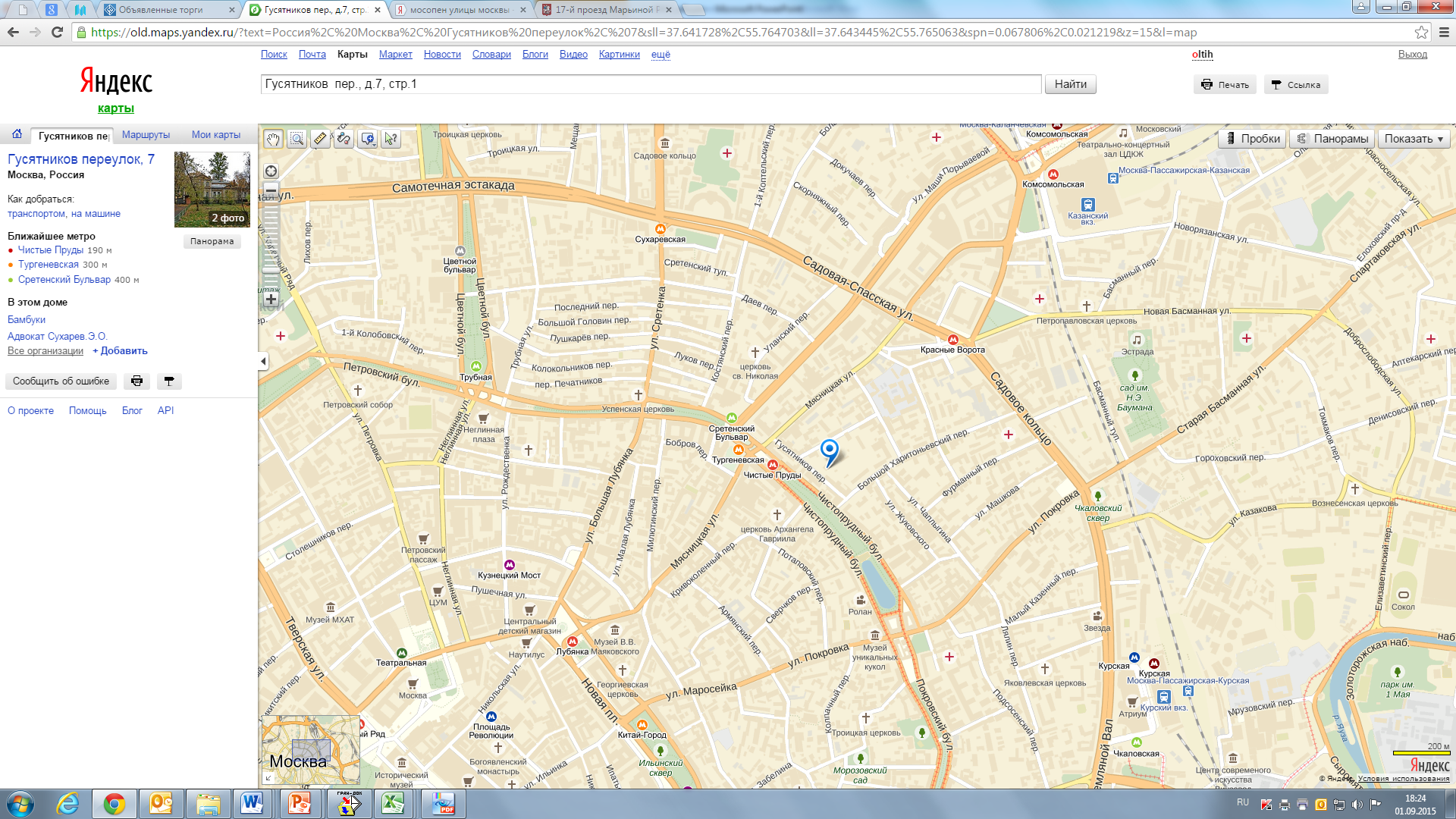 Прием заявок: по 16 октября
Аукцион: 22.10.2015
Расстояние до метро «Чистые пруды» - 190 м
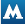 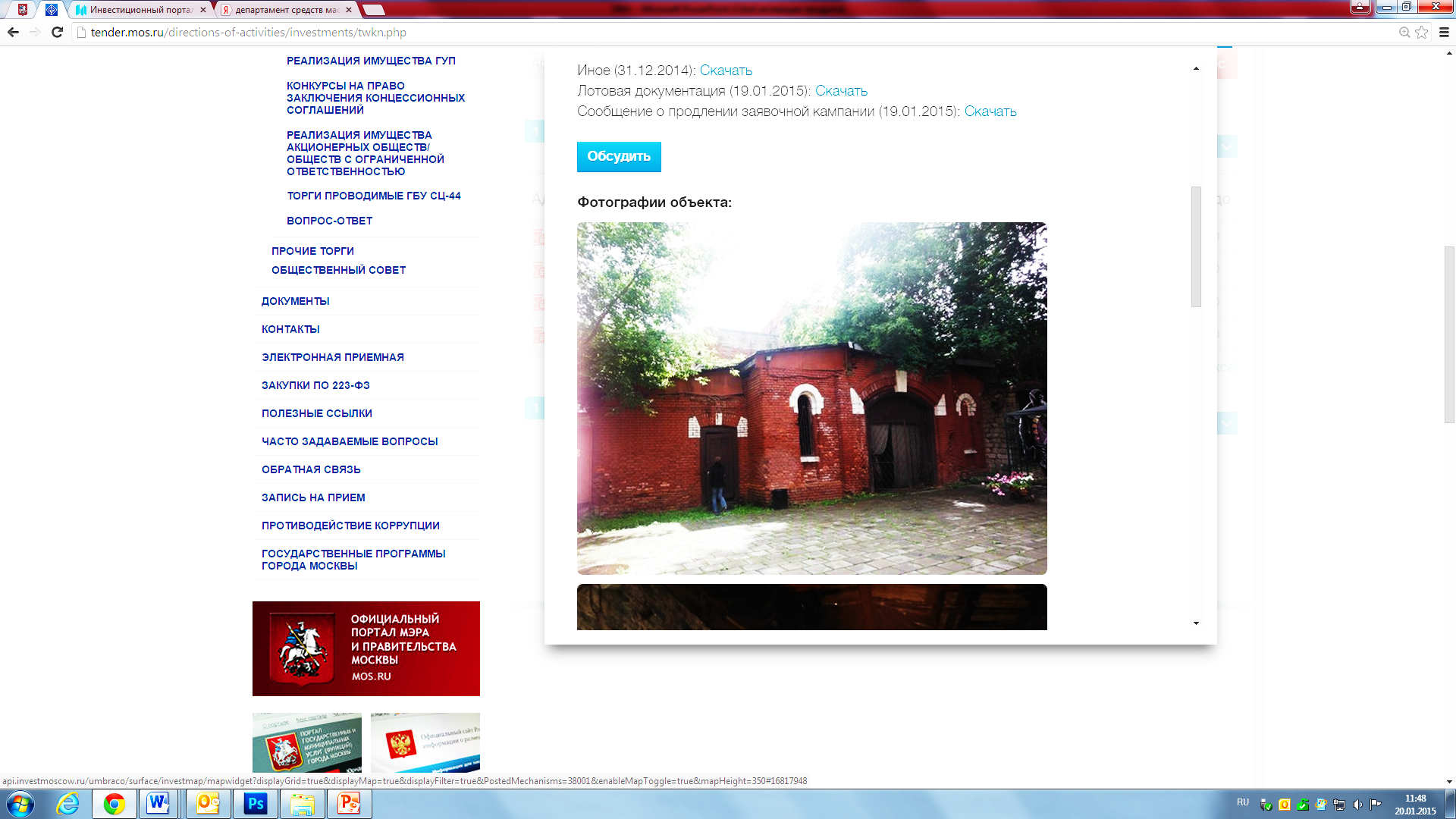 Аренда объекта культурного наследия
ул. Электрозаводская, д.12, стр.1
ул. Электрозаводская, д.12, стр.2
Каретный сарай городской усадьбы В.Д.Носова                
(с фрагментном белокаменной стены) 1903 год
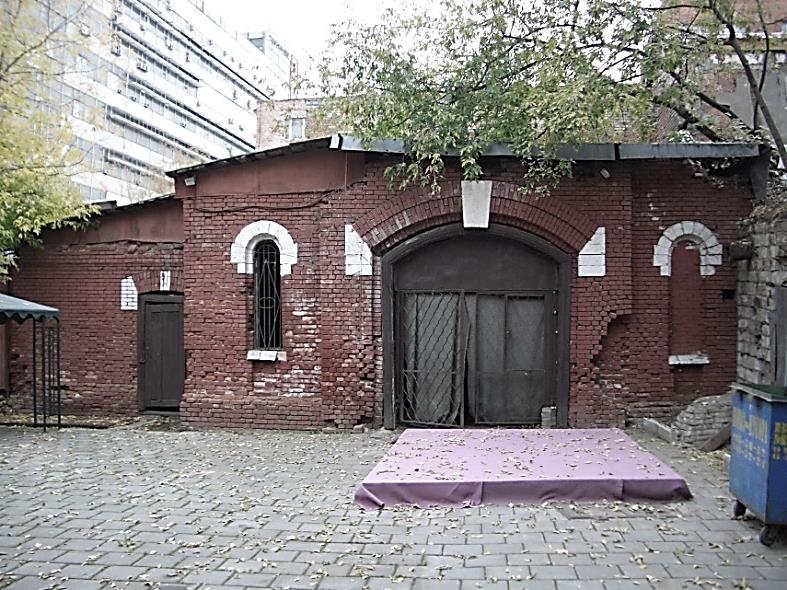 Год постройки: нач. XX в.

Архитектор: Л.Н.Кекушев 

Характеристика: отдельно стоящее кирпичное здание. Во второй половине XX в.
Площадь:                     207,5 кв.м
Этажность:               2 надземных этажа
Высота потолков:    1 этаж – 4,40 м;           
	                  2 этаж – 3,08 м.              
Процент износа:      41% на 2014 г.
Год постройки:         до 1917 года
Функциональное назначение: свободное
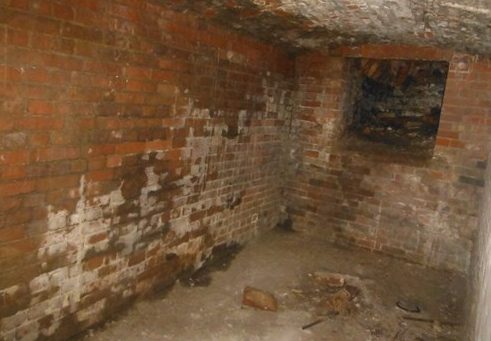 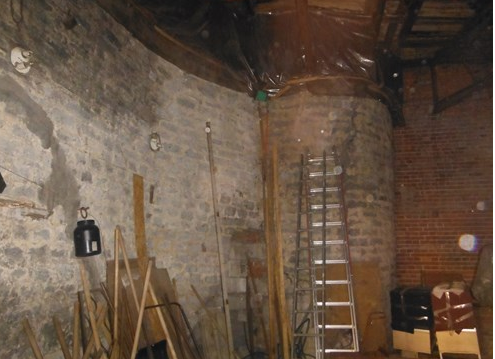 ул. Электрозаводская, д.12, стр.2
ВАО, район Преображенский




Начальный размер 
годовой ар.платы:           1 173 413,00 руб.

Размер задатка:               1 161 678,87руб.

Шаг аукциона:                58 670,65 руб.
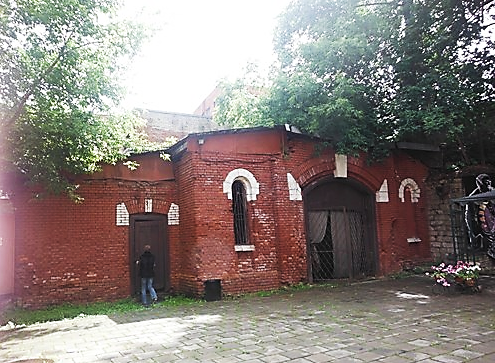 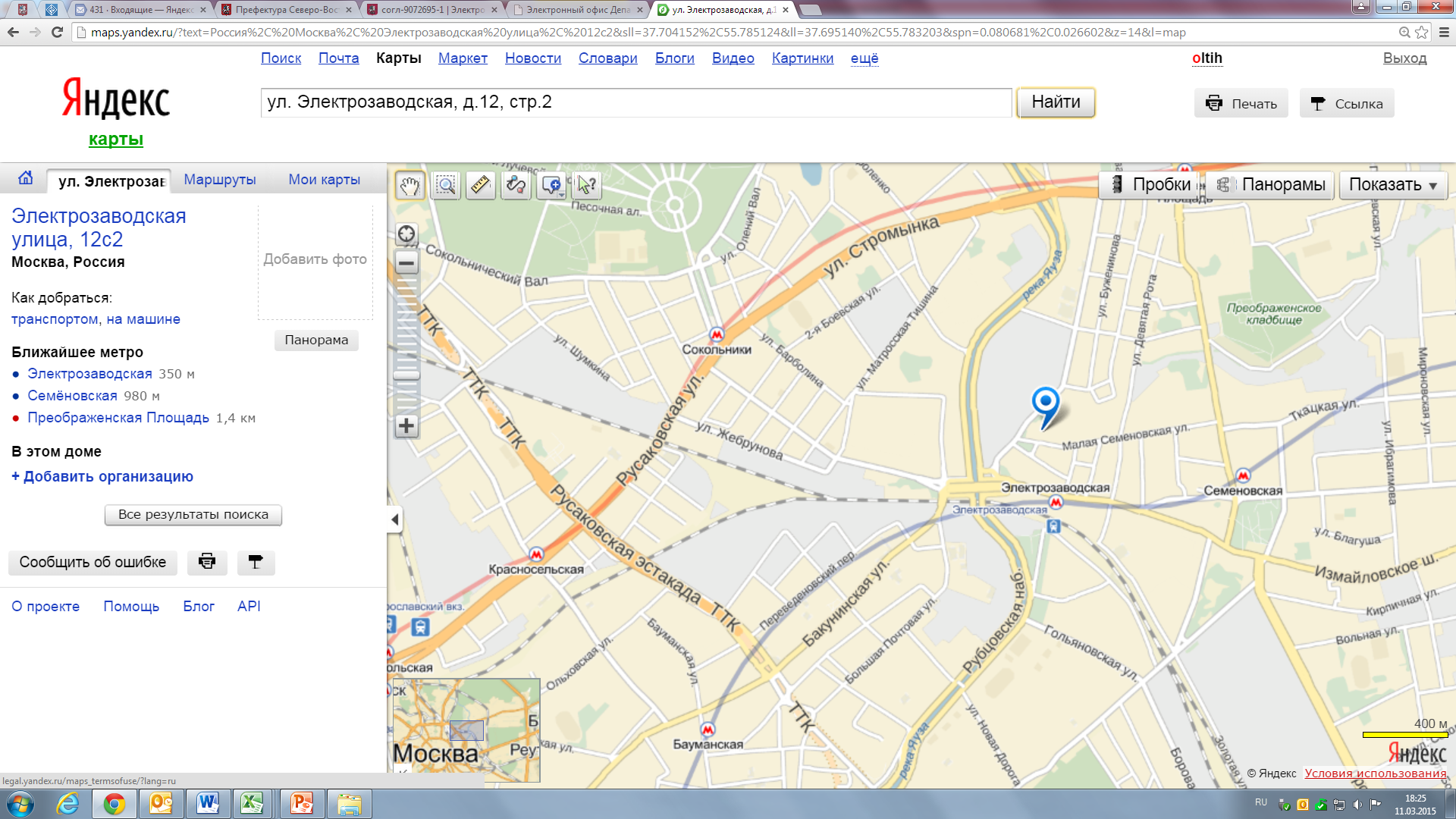 Прием заявок: по 01 октября
Аукцион: 07.10.2015
Расстояние до метро «Электрозаводская» - 350 м
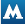 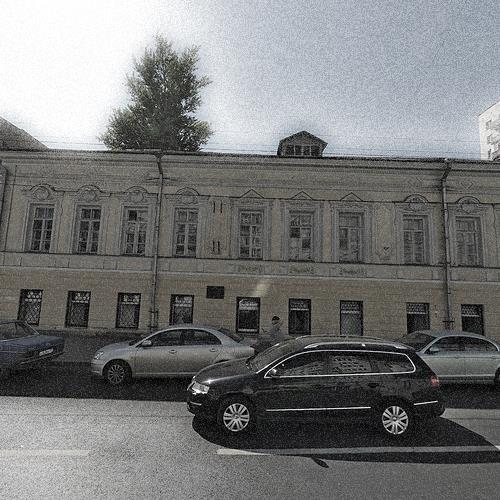 ПРОДАЖА
объекта культурного наследия 
Москва, ул. Таганская, д.24, стр.1
Москва, ул. Таганская, д.24, стр.1
Объект культурного наследия регионального значения
«Городская усадьба Г.И.Крюкова – Стариковых – Н.Ф.Ильина, 2-я пол. XVIII в. – XIX в., архитектор В.Я.Яковлев – Главный дом, 2-я пол. XVIII в. – XIX в., архитектор В.Я.Яковлев.» 
Год постройки:	1860 г.
Площадь:	752,8 кв.м

Этажность:	двухэтажное 
		отдельно стоящее
		здание

Высота потолков:	2,6 м

Процент износа:	
64 % на 1999 г.
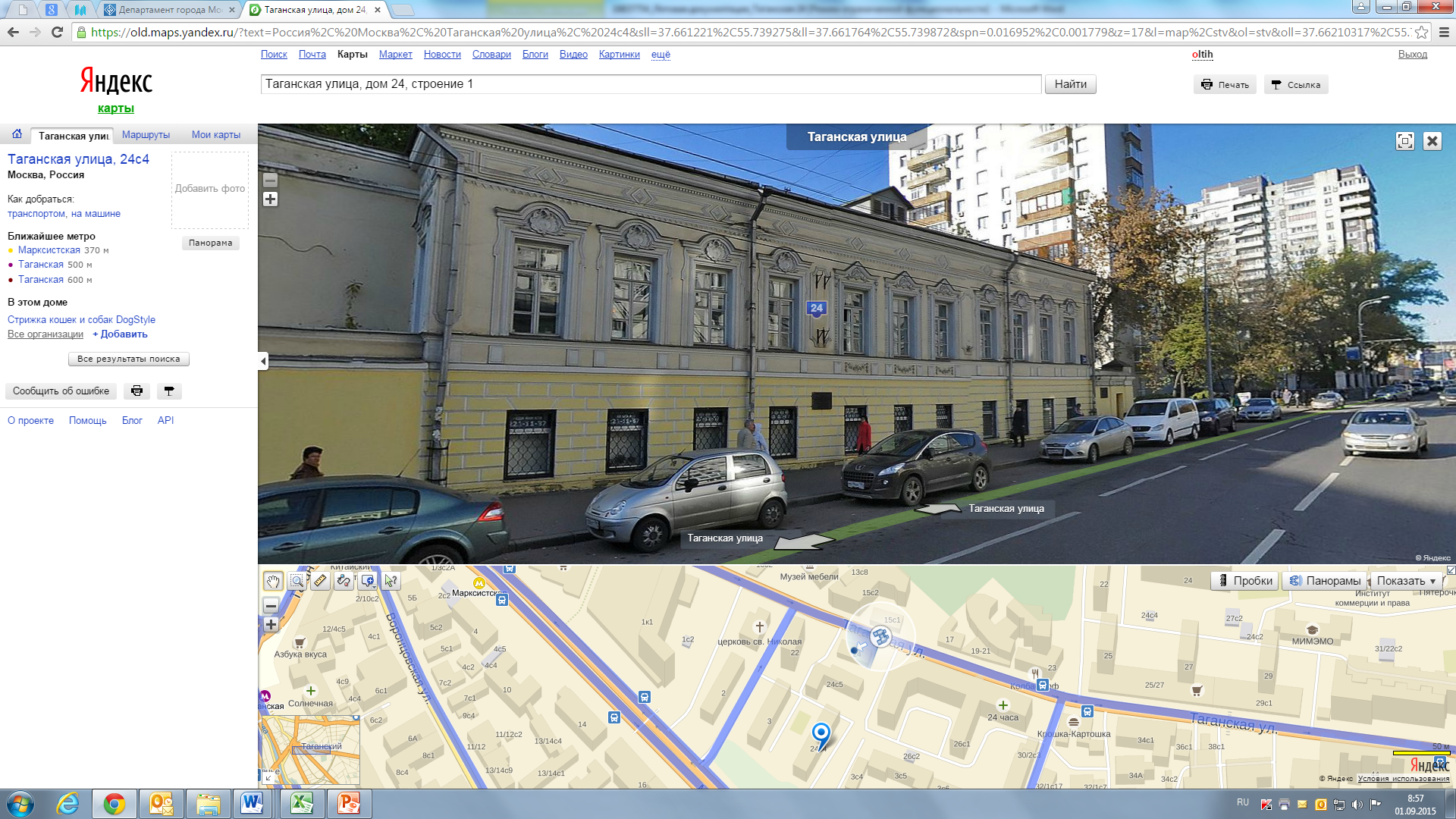 ул. Таганская, д.24, стр.1
ЦАО, район Таганский


Начальная цена продажи:	173 300 000  руб.
Размер задатка:		86 650 000 руб.
Шаг аукциона:		8 665 000 руб.
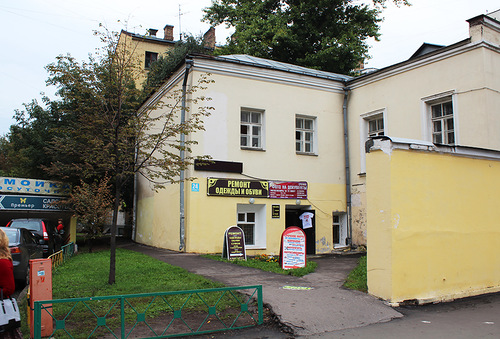 Обременения имущества:
Договор аренды до 01.01.2016 на 380,6 кв.м
с ООО «МУЗА-М»
Договор аренды до 01.08.2018 на 314,2 кв.м
с ООО «ИнвестРесурс»
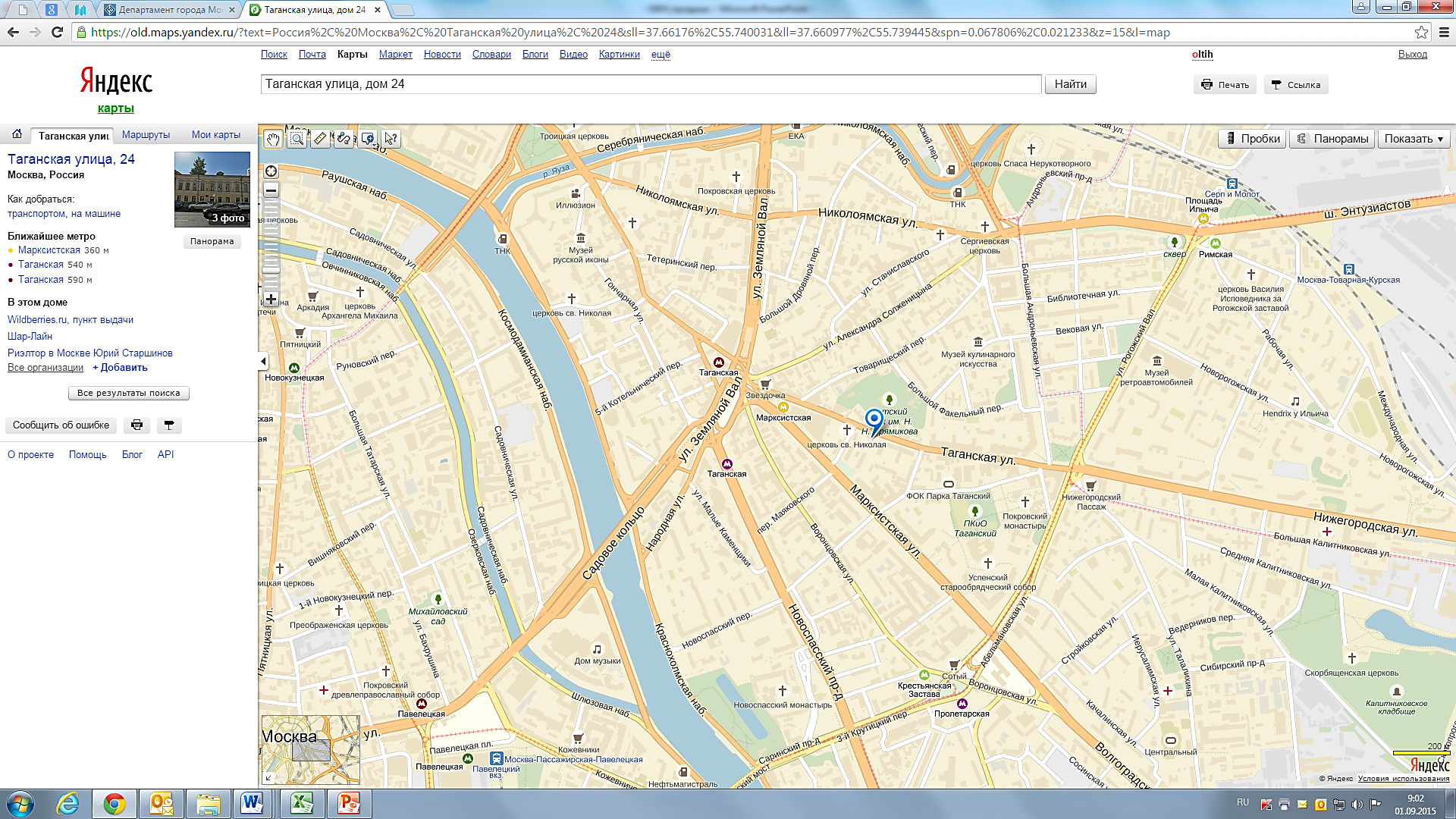 Прием заявок: по 28 сентября
Аукцион: 02.10.2015
Расстояние до метро «Марксистская» - 360 м
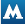 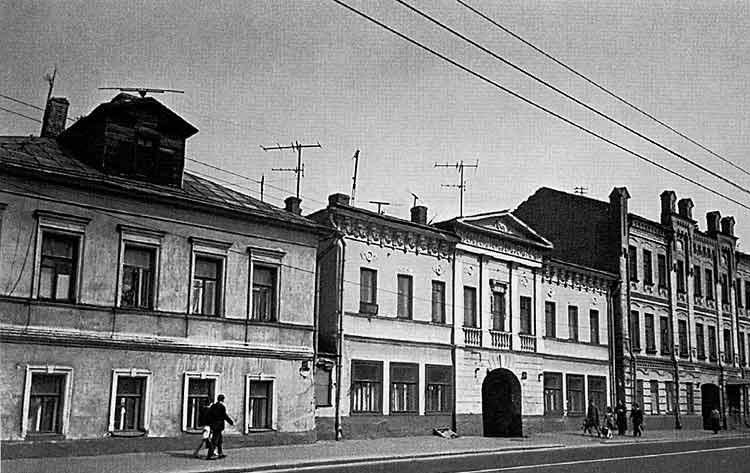 ПРОДАЖА
объекта культурного наследия 
Москва, ул. Таганская, д.7
Москва, ул. Таганская, д.7
Выявленный объект культурного наследия
«Жилой дом, начала XIХ века» 
Год постройки:	1900 г.
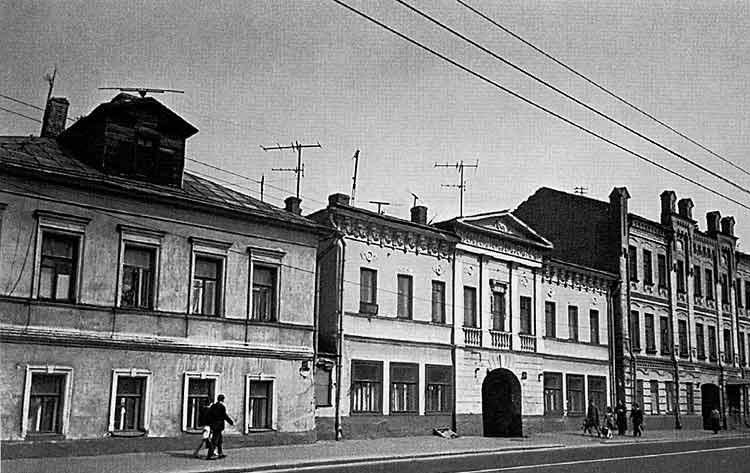 Площадь:	907,1 кв.м

Этажность:	двухэтажное кирпичное здание
		с подвалом и мансардой

Высота потолков:	подвал - 3,35 м 
		1 и 2 этажи – 3,33 м 
		мансарда – 3,09 м 

Процент износа:	
46 % на 2012 г.
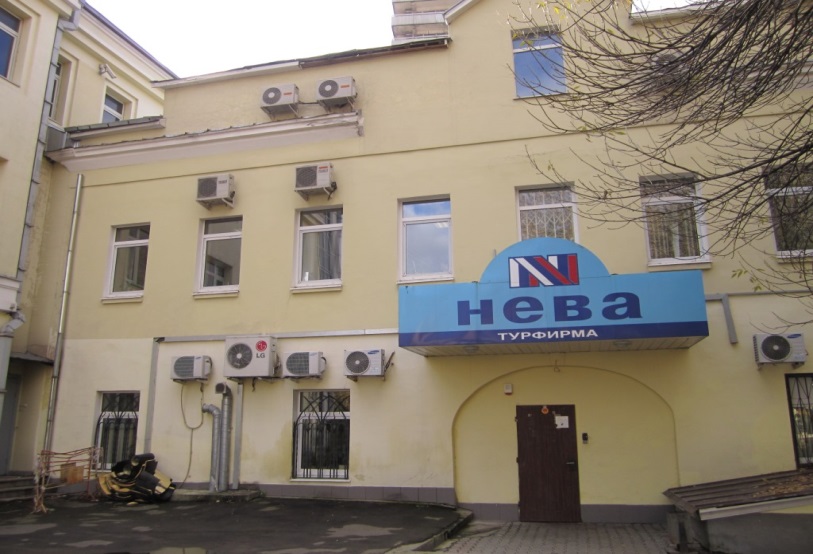 ул. Таганская, д.7
ЦАО, район Таганский


Начальная цена продажи:	104 612 000  руб.
Размер задатка:		52 306 000 руб.
Шаг аукциона:		5 230 600 руб.
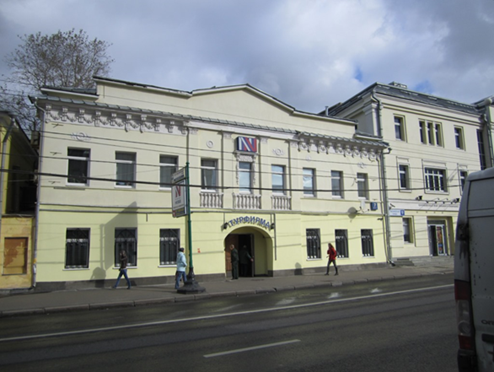 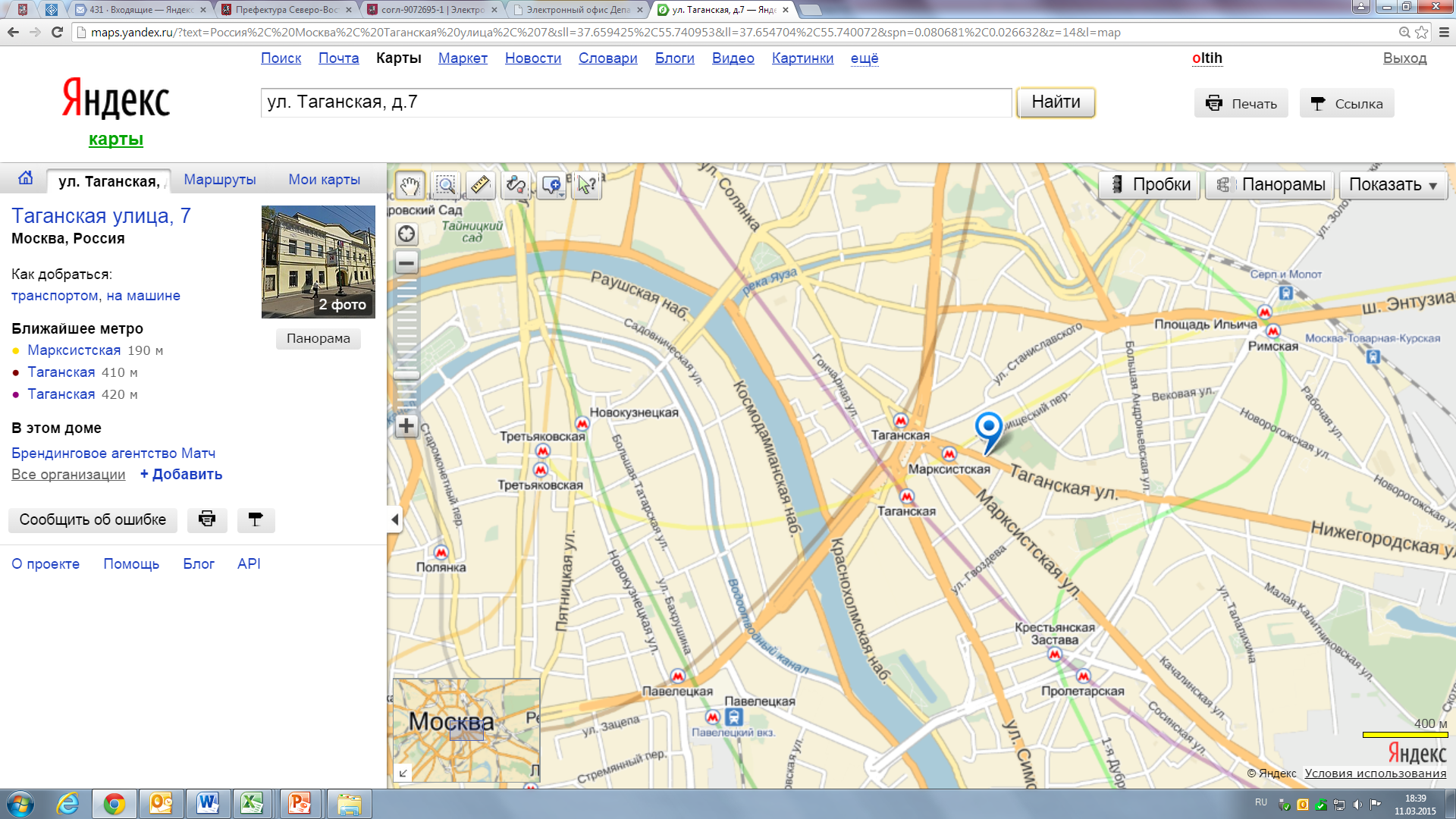 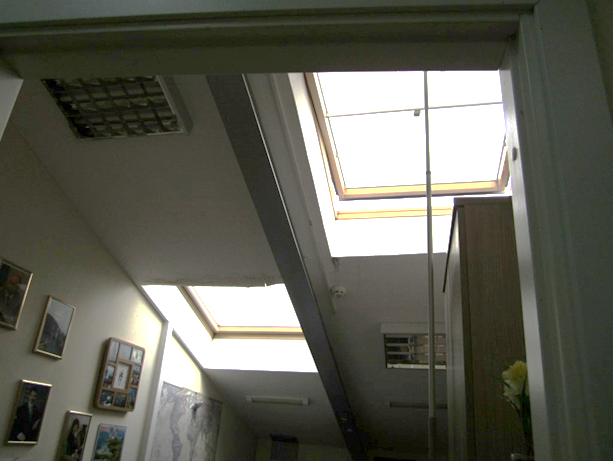 Прием заявок: по 09 сентября
Аукцион: 15.09.2015
Расстояние до метро «Марксистская» - 190 м, «Таганская» - 410 м
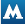 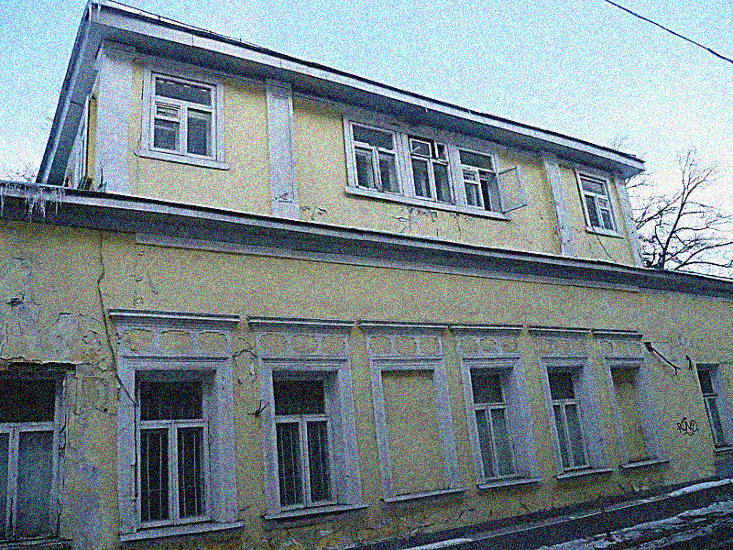 ПРОДАЖА
объекта культурного наследия 
Новокирочный переулок, д.5
Новокирочный переулок, д.5
Объект культурного наследия федерального значения
Жилой дом, кон. XVIII века
Год постройки:  до 1917 г.
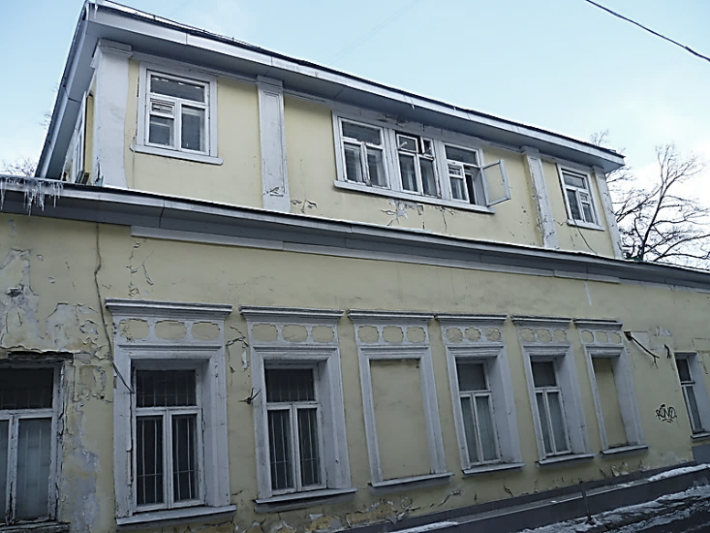 Площадь:                   683 кв.м

Этажность:                1 надземный
	                       1 подземный
                                         мезонин

Высота потолков:   подвал - 2,20 м; 
		     1 этаж – 3,00 м;           
		     мезонин – 2,60 м.              
Процент износа:     65% на 1993 г.
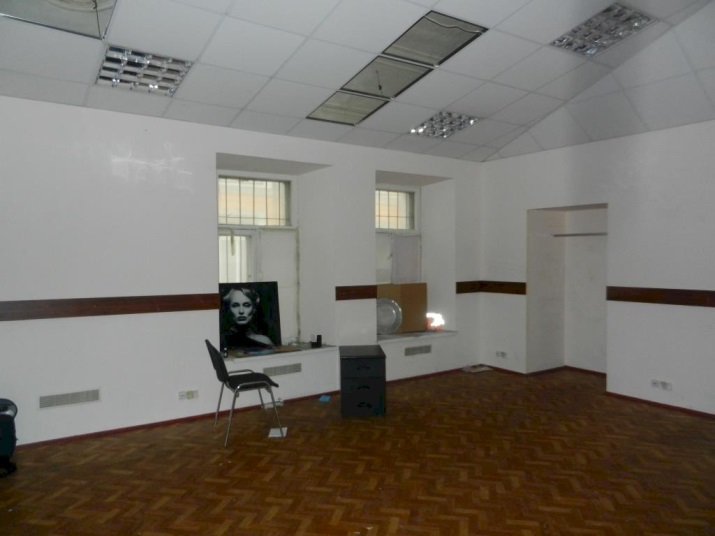 Новокирочный пер., д.5
ЦАО, район Басманное


Начальная цена :                   63 497 800 руб.
Размер задатка:                    31 748 900 руб.
Шаг аукциона:                    3 174 890 руб.
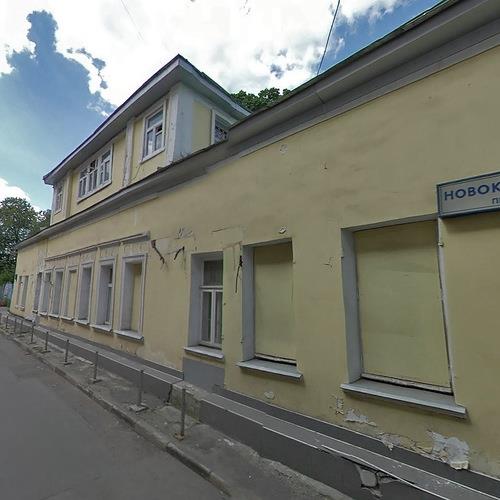 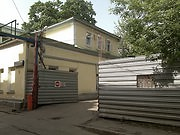 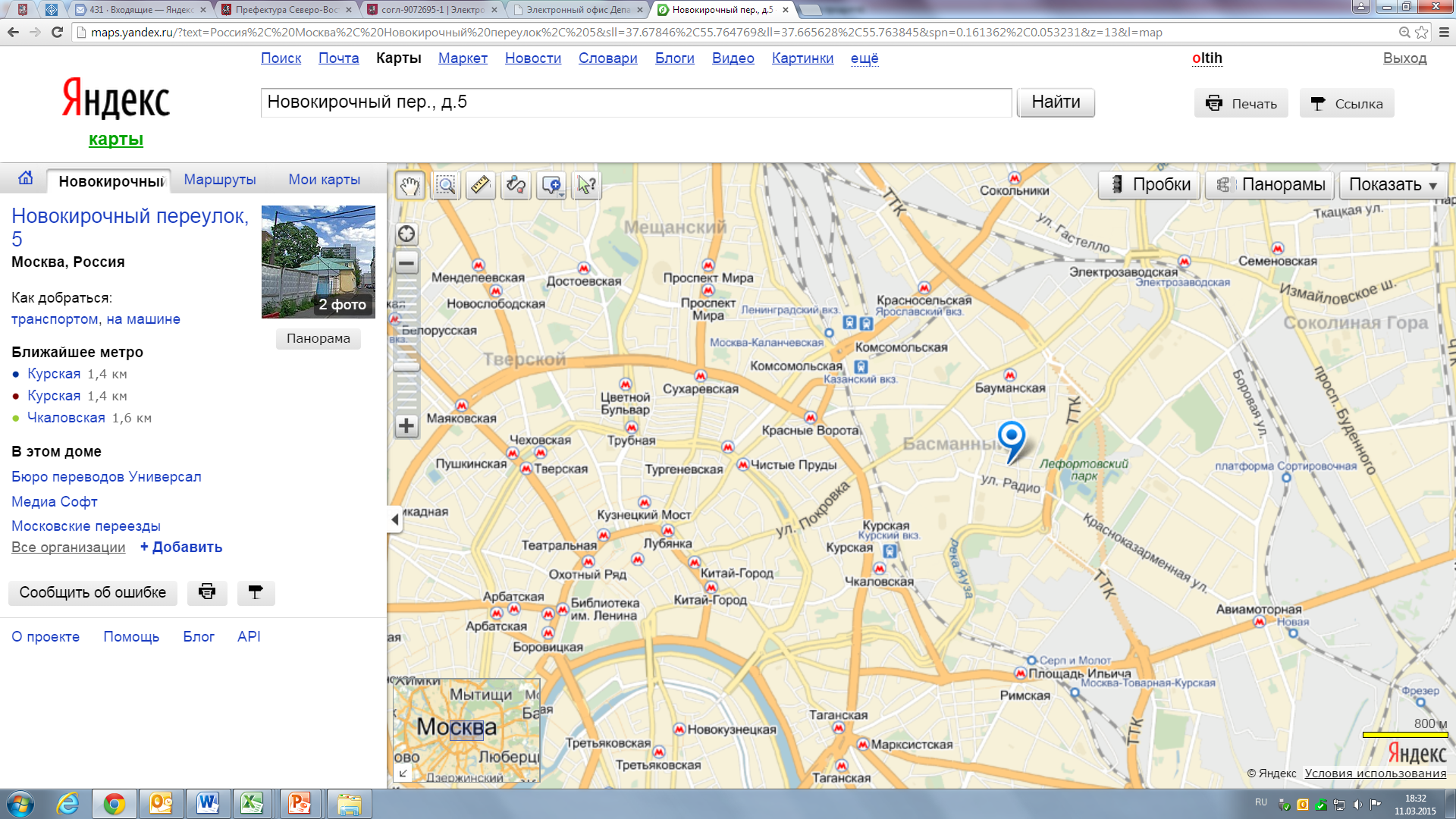 Прием заявок: по 09 сентября
Аукцион: 15.09.2015
Расстояние до метро «Бауманская» - 850 м
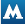 МЕХАНИЗМ РЕАЛИЗАЦИИ
АУКЦИОН
по реализации объекта культурного наследия

Продавец:
 ГУП «Московское имущество»
Организатор торгов: 
Департамент города Москвы по конкурентной политике
ПО РЕЗУЛЬТАТАМ АУКЦИОНА
ЗАКЛЮЧЕНИЕ ДОГОВОРА
      купли-продажи объекта культурного наследия   
      по результатам аукциона
ПОДПИСАНИЕ ОХРАННОГО ОБЯЗАТЕЛЬСТВА или
       АКТА ТЕХНИЧЕСКОГО СОСТОЯНИЯ 
        (в отношении выявленных объектов культурного наследия)
        на проведение ремонтно-реставрационных работ
СУЩЕСТВЕННОЕ УСЛОВИЕ
Проведение работ по сохранению Объекта культурного наследия – нарушение данного условия Покупателем по восстановлению объекта в соответствии с охранным обязательством ведёт к расторжению договора Продавцом и возврату приобретенного имущества
Информационный киоск
«Ваш инвестиционный консультант»: 

(495) 957 75 00
доб.54-524, 54-523
investcons-tender@mos.ru
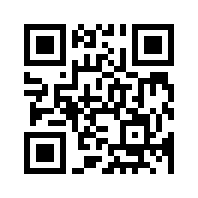 tender.mos.ru